DISPOSITIVOS DE ALAMCENAMIENTO
Dispositivo de almacenamiento de datos
De Wikipedia, la enciclopedia libre
Saltar a navegación, búsqueda
Los dispositivos o unidades de almacenamiento de datos son dispositivos que leen o escriben datos en medios o soportes de almacenamiento, y juntos conforman la memoria secundaria o almacenamiento secundario de la computadora.
Estos dispositivos realizan las operaciones de lectura y/o escritura de los medios o soportes donde se almacenan o guardan, lógica y físicamente, los archivos de un sistema informático.
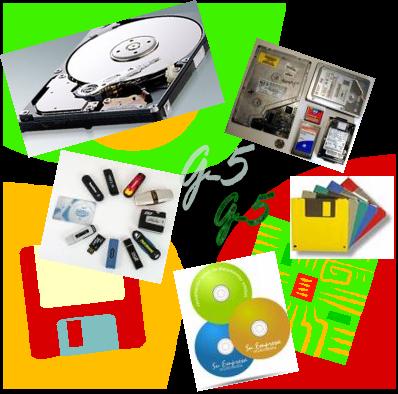 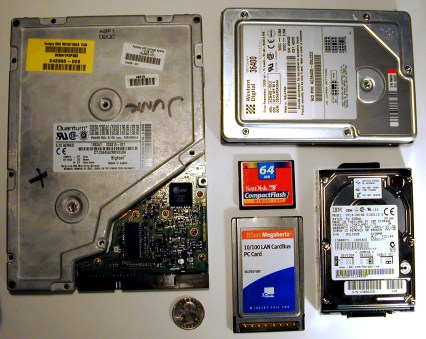